Piper Halliwell
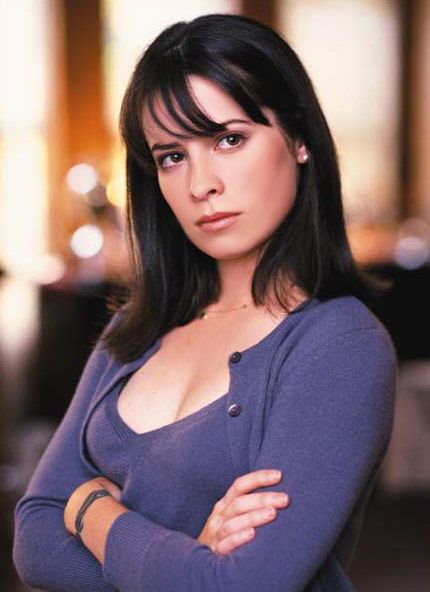 Prue Halliwell
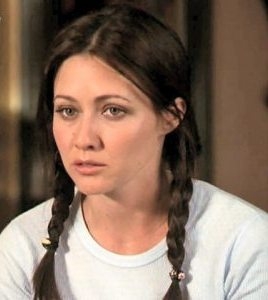 Phoebe Halliwell
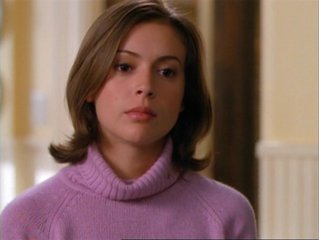 Paige Matthews
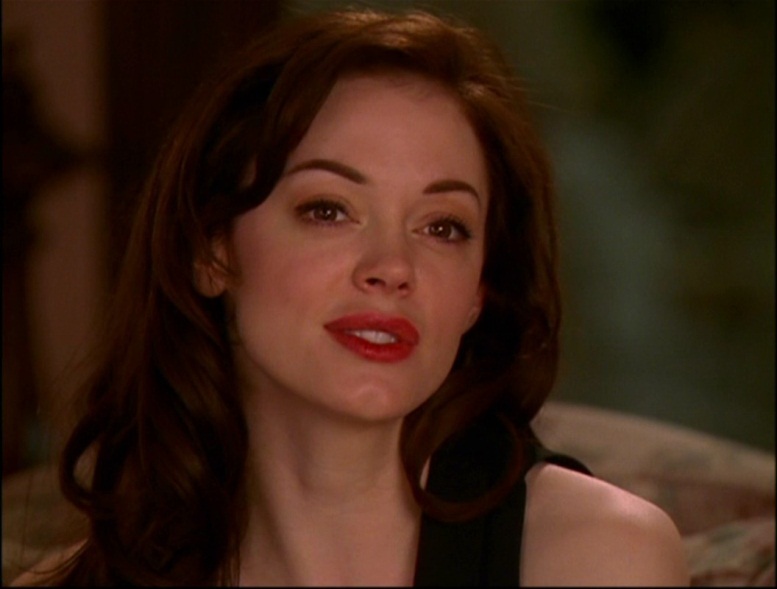